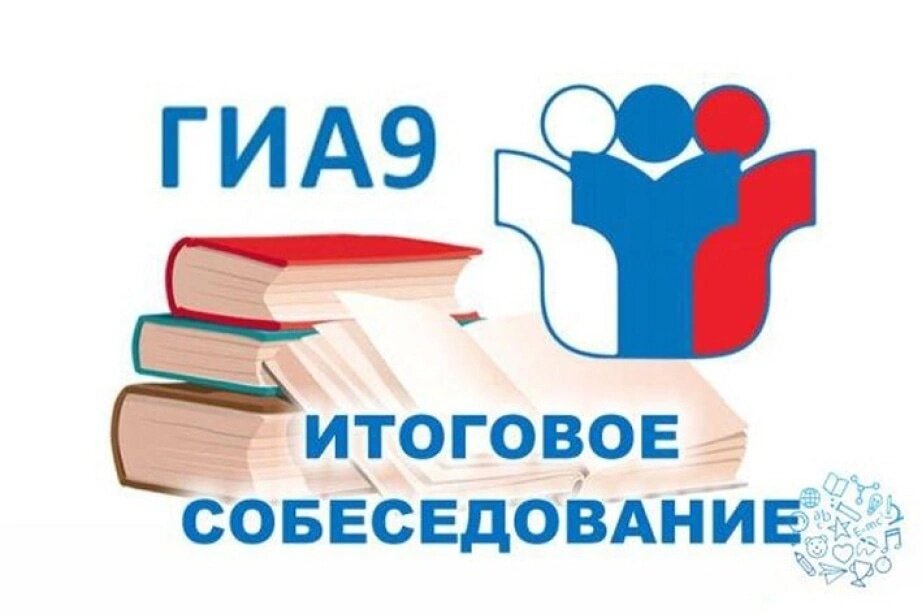 2025
Ссылка на документ
«Рекомендации по организации и проведению итогового собеседования по русскому языку в 2025 году»

Приложение к письму Рособрнадзора от 29.10.2024 № 02-311
https://doc.fipi.ru/itogovoye-sobesedovaniye/rekomendaczii-MR_RON_2025.pdf
Сроки
Итоговое собеседование по русскому языку проводится во вторую среду февраля
 В дополнительные сроки в текущем учебном году (во вторую рабочую среду марта и третий понедельник апреля) повторно допускаются к итоговому собеседованию по русскому языку:
1) получившие по итоговому собеседованию неудовлетворительный результат («незачет»);
2) удаленные с итогового собеседования за нарушение требований, установленных пунктом 22 Порядка;
3) не явившиеся на итоговое собеседование по уважительным причинам (болезнь или иные обстоятельства), подтвержденным документально;
4) не завершившие итоговое собеседование по уважительным причинам (болезнь или иные обстоятельства), подтвержденным документально.
Были внесены изменения в 2024
Претерпели некоторые изменения критерии оценивания заданий.
1. Грамотность речи будет оцениваться в целом по заданиям 1-4. (один раз за все задания)
2. Если участник не приступал к выполнению 2-х и более заданий, то по всем критериям оценивания грамотности речи ему ставится 0 баллов.
3. Если участник итогового собеседования пересказал текст не подробно, а в сжатом формате, то общее количество баллов, которое получил участник итогового собеседования по критериям П1–П4 (пересказ), уменьшается на 1 балл.
4. Введены единые сокращения: Ч (чтение), М (монолог), П (пересказ), Д (диалог), Р (грамотность речи).
5. Критерий «Искажение слов» включён в систему критериев оценивания чтения вслух.
Задания и шкала оценивания в 2025 году не изменились
Сами задания и время, отведенное на подготовку и подачу ответа, не изменились. 
экзамен длится 15-16 минут
За всю работу максимально можно получить 20 баллов, а для того, чтобы получить зачет, достаточно будет набрать 10 баллов. Напоминаем, что за итоговое собеседование школьных оценок не ставят - вы либо получаете «зачет» либо «незачет».
Подробнее о шкале оценивания
Раньше грамотность ответа оценивали два разных критерия: 
задания 1 и 2 отвечал  Р1, 
а задания 3 и 4 - Р2 (максимально за каждое задание давалось по 4 балла). 
Р1 проверял соблюдение грамматических, орфоэпических и речевых норм, а также искажение слов. 
А Р2 - соблюдение грамматических, орфоэпических и речевых норм и речевое оформление.
Теперь появился общий критерий Р - он оценивает грамотность вашей речи по всем заданиям. За него максимум дают 7 баллов. 
Здесь по-прежнему оценивается соблюдение орфоэпических, грамматических, речевых норм и соблюдение фактической точности.
Подробнее о шкале оценивания
Раньше за чтение текста ставили 2 балла, 
теперь можно получить 3 балла.
 А за пересказ, за который раньше начисляли 5 баллов, теперь можно получить 4 балла. 
Это значит, что теперь за легкое задание - чтение текста - можно получить гораздо больше баллов.
 А за подробный пересказ гораздо проще получить 4 балла.
 Задачу, как видите, упростили, и сейчас появилось гораздо больше шансов получить более высокую оценку за работу.
Подробнее о шкале оценивания
За монолог и диалог, как и прежде, дают по 3 и 2 балла соответственно. 
Однако в монологе теперь иначе оценивают количество фраз: если вы произнесли 10 фраз, получите 2 балла
 если 5-9 - 1 балл, 
        а если меньше – 0 баллов

 А что касается диалога, то эксперты уточнили количество вопросов, на которые вам придется ответить: 
      теперь их только 3. 
То есть задание стало более объективным, потому что раньше вопросы задавали рандомно:   одного ученика спросили 4 раза, другого - 1 раз. 
Но учтите, что на эти 3 вопроса нужно будет дать развернутый ответ, чтобы получить максимальные 2 балла.
 Иначе оценку снизят.
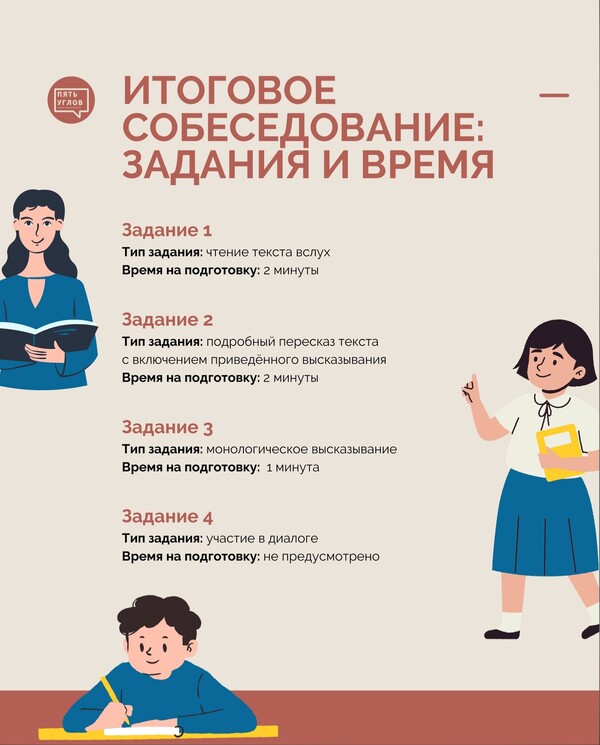 Демонстрационный вариант контрольных измерительных материалов итогового собеседования по РУССКОМУ ЯЗЫКУ в 2025 году
Инструкция по выполнению заданий
Итоговое собеседование по русскому языку состоит из двух частей, включающих четыре задания.
Часть 1 состоит из двух заданий.
Задания 1 и 2 выполняются с использованием одного текста.
Задание 1 – чтение вслух небольшого текста. Время на подготовку – 2 минуты.
В задании 2 предлагается пересказать прочитанный текст, дополнив его высказыванием. Время на подготовку – 2 минуты.
Часть 2 состоит из двух заданий.
Задания  3  и  4  не  связаны  с  текстом,  который  Вы  читали и пересказывали, выполняя задания 1 и 2.
Вам предстоит выбрать одну тему для монолога и диалога.
В задании 3 необходимо выбрать один из трёх предложенных вариантов	беседы:	описание	фотографии,	повествование	на	основе жизненного опыта, рассуждение об одной из сформулированных проблем – и построить монологическое высказывание. Время на подготовку – 1 минута.
В задании 4 Вам предстоит поучаствовать в беседе по теме предыдущего задания.
Общее время Вашего ответа (включая время на подготовку) – примерно 15–16 минут.
На протяжении всего времени ответа ведётся аудиозапись.
Во время проведения итогового собеседования Вы имеете право делать пометки (подчёркивания и разметки) в контрольных измерительных материалах.
Постарайтесь полностью выполнить поставленные задачи, говорите ясно и чётко, не отходите от темы. Так Вы сможете набрать наибольшее количество баллов.
Задание 1: чтение текста
Это одно из самых легких заданий на собеседовании. Все, что нужно - это прочесть предложенный отрывок без запинок и ошибок. 
На подготовку к чтению дают до 2 минут, а затем наступает ваша очередь читать. Но имейте в виду, что успеть нужно тоже за 2 минуты. Потом вы перейдете к следующему заданию.  
Главное - не забывайте про интонацию, которой обозначаете знаки препинания. Выдерживайте где нужно паузы. И помните про темп - читать нужно не слишком быстро, но и не слишком медленно, чтобы уложиться в отведенное время.
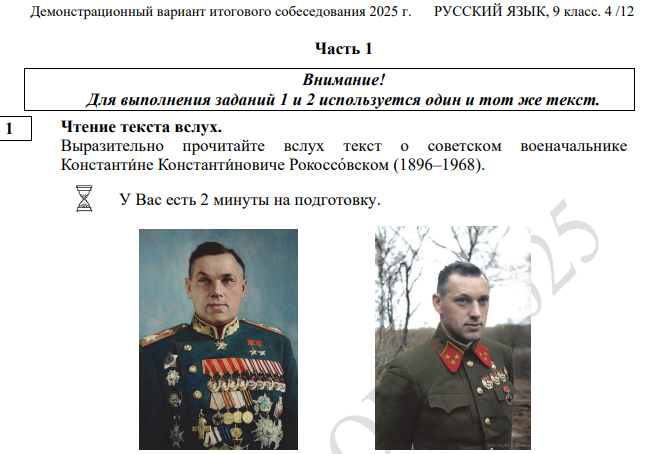 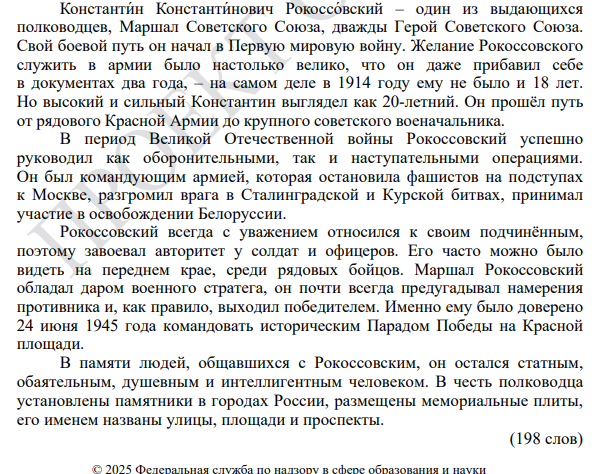 Задание 2: пересказ текста
После прочтения вас ждет пересказ, или, как считают многие школьники, одно из самых трудных заданий. 
На подготовку к нему выделено 2 минуты. 
За это время пробегитесь глазами по тексту, выделите смысловые части (чаще всего они равны количеству абзацев) и постройте в голове план своего пересказа. Можно делать записи в ПОЛЕ для ЗАМЕТОК
Не забудьте вставить цитату, которая будет предложена в задании: для того чтобы сделать это верно, посмотрите, в какой части текста она смотрится более органично.
Кстати, пересказ должен быть подробным. Иначе вы рискуете потерять баллы.
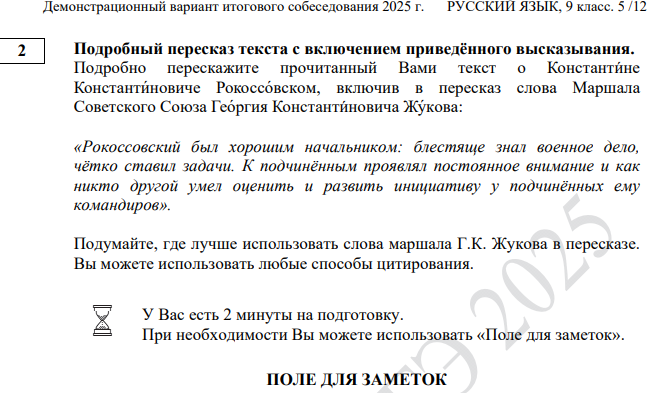 Задание 3: монолог
Построить монологическое высказывание - одно из самых интересных заданий в работе. 
Во-первых, вы можете выбрать один из вариантов для построения монолога: описать фотографию, вспомнить и рассказать личную историю по заданной теме или же порассуждать над философским вопросом. 
На подготовку дается 1 минута, а на выполнение самого задания - не более 3 минут. 
Лучше не придумывайте громоздкие тексты в голове, а постарайтесь произнести не менее 10 фраз. 
Выходит, что на каждый вопрос достаточно 2-4 предложений.
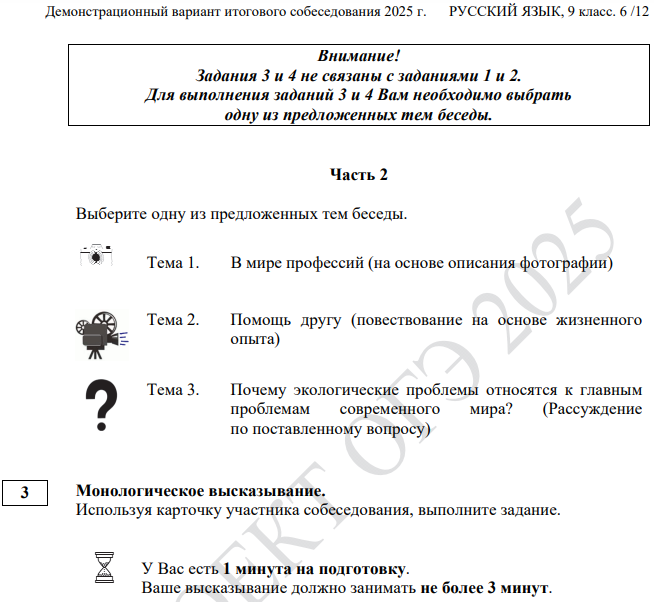 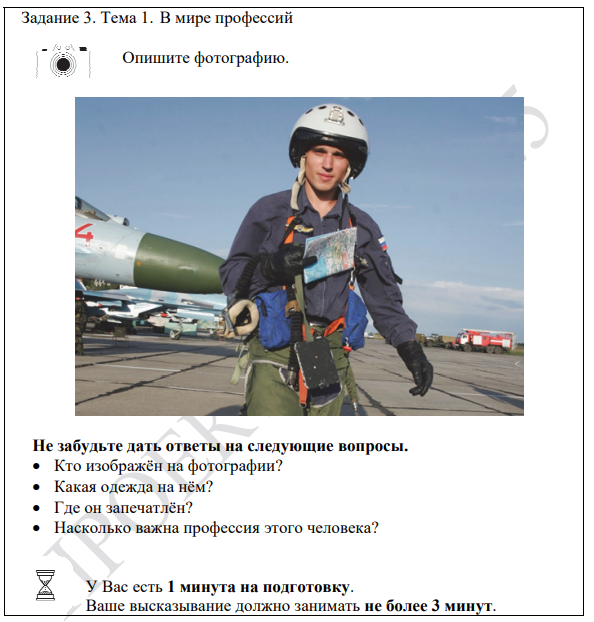 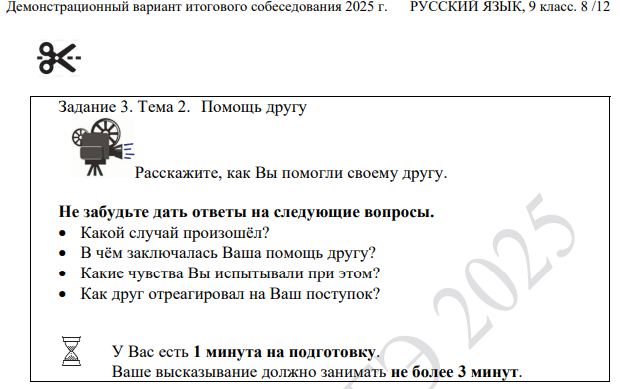 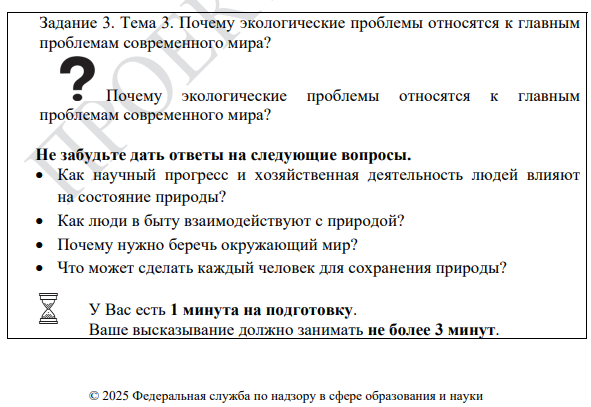 ВАЖНО!
Помните, что монолог на любую из тем должен включать в себя три части: вступление, 
основную часть, 
а затем небольшое заключение. 
И главное, постарайтесь избежать речевых ошибок, правильно ставить ударение в словах, и строить предложения. 
Монолог должен быть последовательным и логичным.
Задание 4: диалог
Напоследок остается одно - ответить на 3 вопроса, которые заготовлены у экзаменатора по каждой из тем монолога.
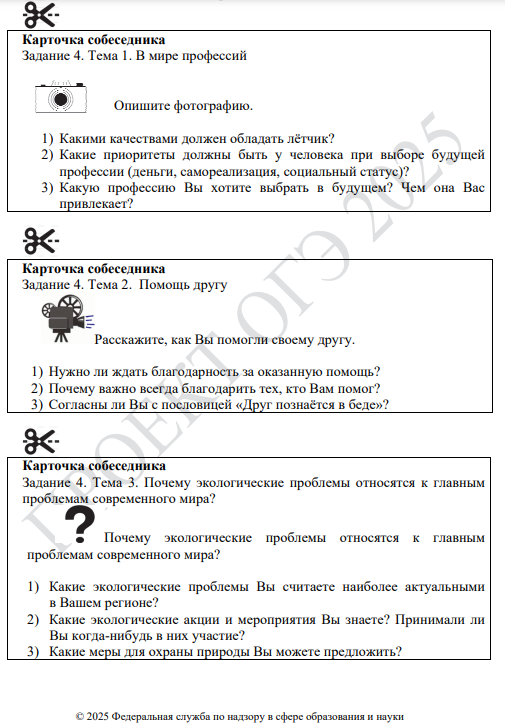 ВАЖНО!
Проверяющие хотят увидеть, насколько хорошо вы умеете размышлять. 
При этом вопросов знать вы не будете, да и времени на подготовку не дадут - внимательно слушайте, о чем вас спрашивают. А затем дайте на каждый из вопросов развернутый ответ. 
В общем, это своего рода ваше первое интервью, которое будет идти около 3 минут.
Правила здесь все те же: следите за грамотностью своей речи, последовательностью и логичностью мыслей. Тогда заветный "зачет" точно будет в кармане!
КРИТЕРИИ ОЦЕНИВАНИЯ для экспертов (2025 г)
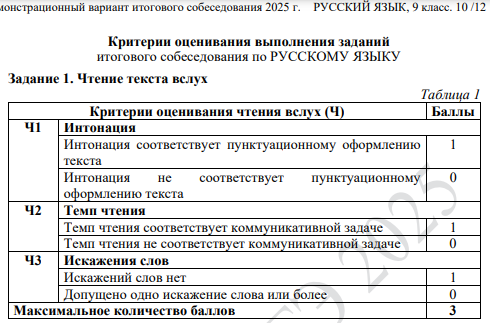 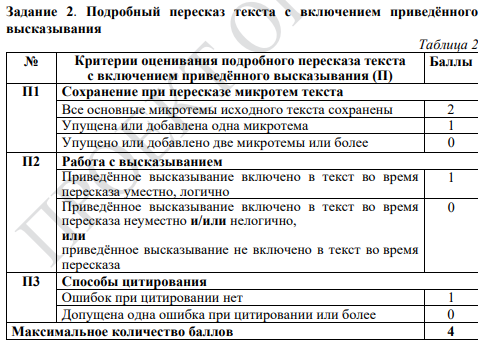 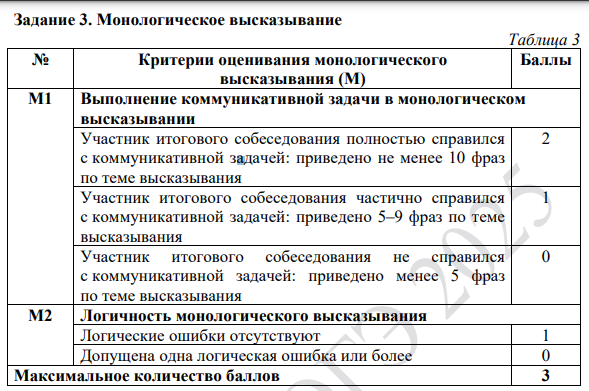 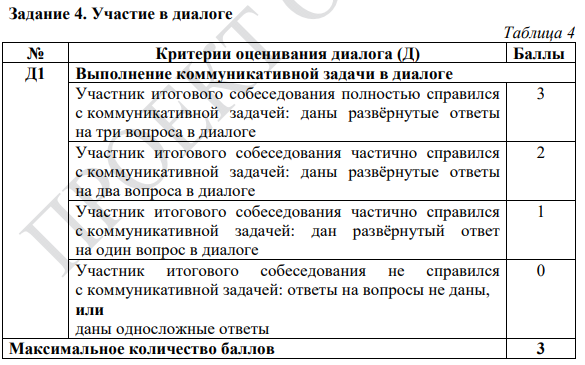 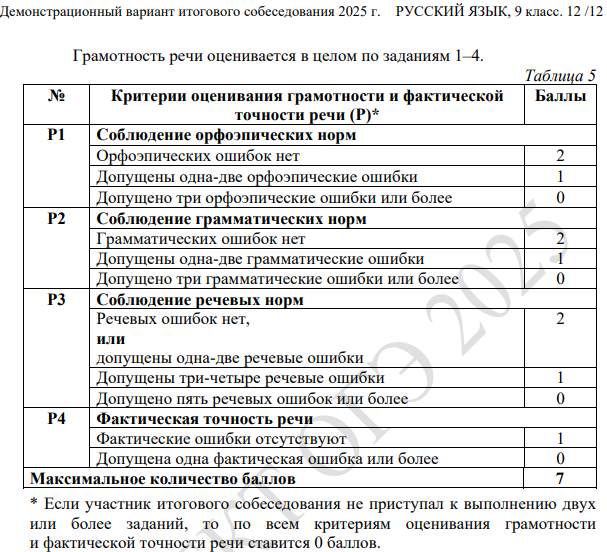 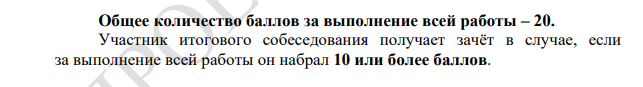 Рекомендуемый порядок проведения итогового собеседования
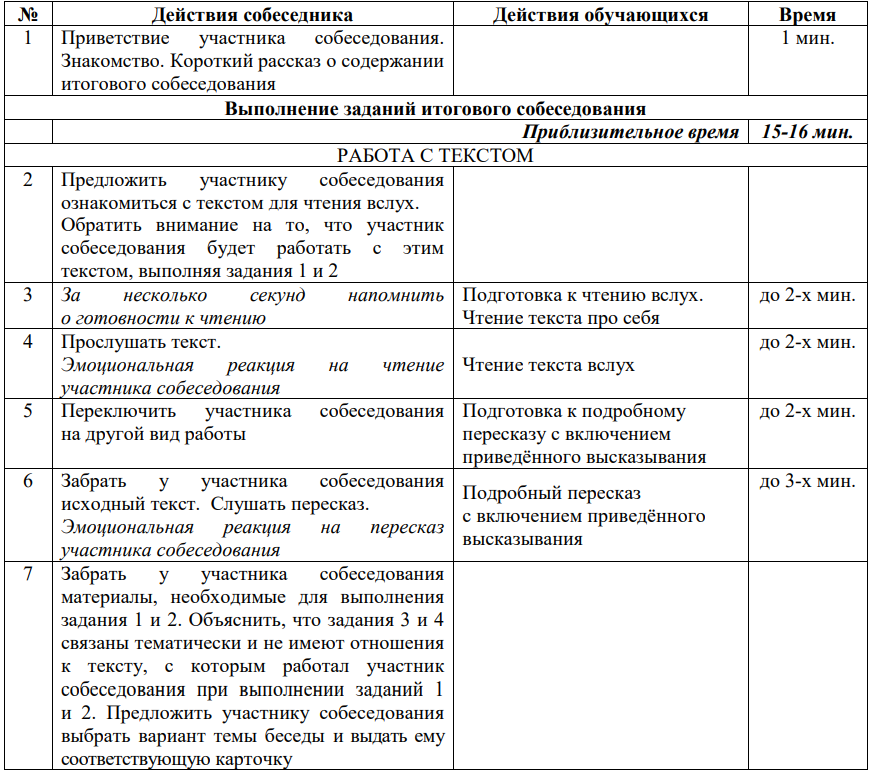 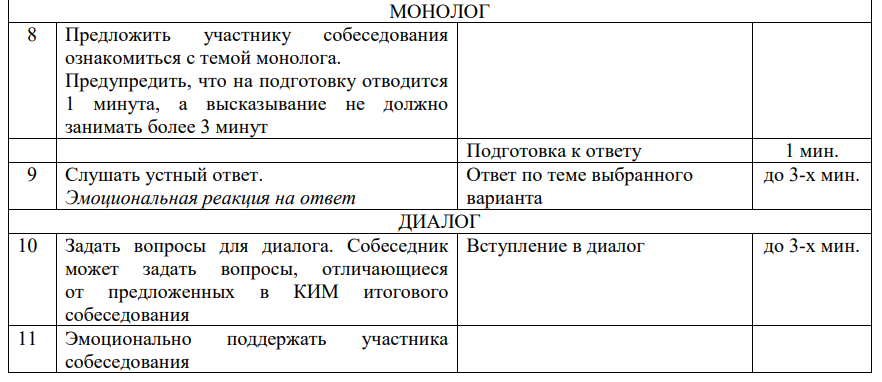 Рекомендации для экспертов по оцениванию ответов участников итогового собеседования
Критерии оценивания итогового собеседования 2025 года: 
Задание 1 — чтение текста вслух.  Максимальное количество баллов-3 
Интонация-1
темп чтения-1
искажения слов-1 
Задание 2 — подробный пересказ текста с включением приведённого высказывания.  Максимальное количество баллов — 4. 
сохранение при пересказе микротем текста-2
 работа с высказыванием-1
 способы цитирования- 1
Задание 3 — монологическое высказывание.  Максимальное количество баллов- 3
выполнение коммуникативной задачи в монологическом высказывании- 2
 логичность монологического высказывания-1 
Задание 4 — участие в диалоге.  Максимальное количество баллов - 3
выполнение коммуникативной задачи в диалогическом высказывании,логичность диалогического высказывания.-3
Правильность речи. Максимальное количество баллов — 7
соблюдение орфоэпических норм- 2
 соблюдение грамматических норм-2
Соблюдение речевых норм - 2
 фактическая точность речи- 1
 Оценивание грамотности речи происходит суммарно по заданиям 1–4. 
Учитываются орфоэпические, грамматические, речевые и фактические ошибки. 
Общее количество баллов за выполнение всей работы — 20. 
Участник итогового собеседования получает зачёт в случае, если за выполнение всей работы он набрал 10 или более баллов.
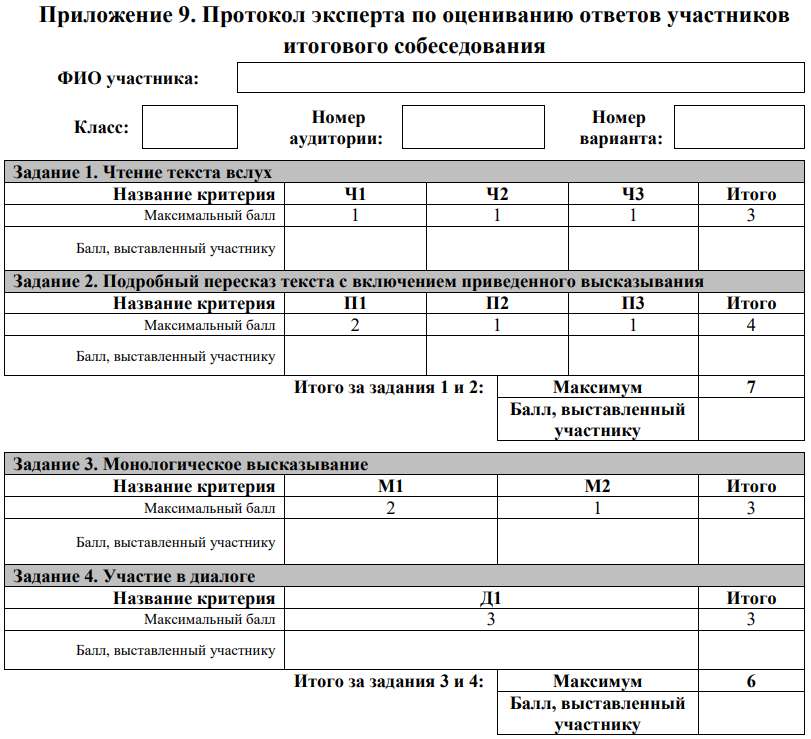 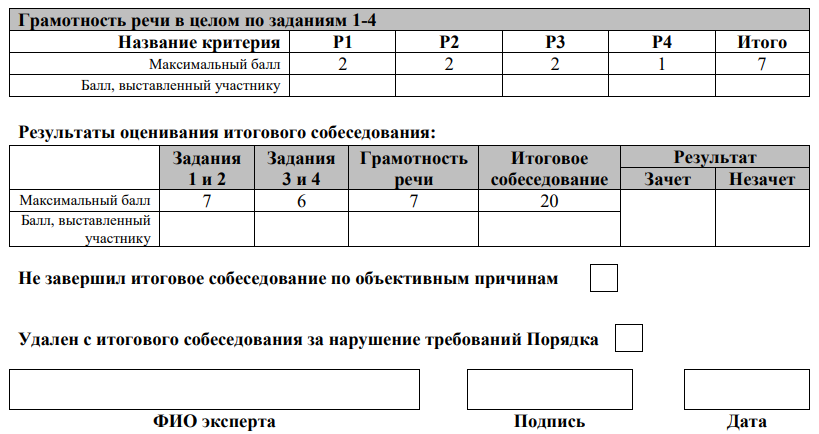 ИС-04. Форма черновика для внесения первичной информации по оцениванию ответов участников итогового собеседования экспертами
Участникам  ОВЗ (ЗПР) дополнительно дают 30 мин  (всего -45мин)
Оценивается только:
Ч1(1)-1
 П1(2)-2
 П2(1),-1
П3(1) - 1
 М1(2),-2
М2(1)- 1
Д2(2) -3
ЗАЧЕТ за 11- 5 баллов
ПАМЯТКА ДЛЯ УЧАЩИХСЯ 9-Х КЛАССОВ по подготовке к итоговому собеседованию по русскому языку в 2025 году
Дорогой выпускник! Итоговое собеседование (далее – ИС) по русскому языку оценивается по системе «зачёт – незачёт» и является допуском к ГИА-9.
 ИС состоит из 4 заданий. Задания 1 и 2 выполняются с использованием одного текста. Задание 1 – выразительное чтение текста. Время на подготовку – 2 мин., на чтение вслух – 2 мин. 
В задании 2 предлагается подробно пересказать прочитанный текст. Важно сохранить все микротемы и не забыть уместно и грамотно включить в текст приведённое в задании высказывание. Время на подготовку – 2 мин., на пересказ – до 3 мин. 
Задания 3 и 4 тематически связаны между собой и не имеют отношения к заданиям 1 и 2.
 В задании 3 предлагается выбрать один из трёх предложенных вариантов монолога: описание фотографии, повествование на основе жизненного опыта, рассуждение по одной из сформулированных проблем. Высказывание должно быть связным, соответствовать теме и состоять не менее чем из 10 фраз. Время на подготовку – 1 мин. Продолжительность Вашего высказывания – не более 3 мин. 
Задание 4 - диалог (ответ на вопросы экзаменатора) по теме предыдущего задания (без подготовки, время ответа - до 3 мин.).
 Общее время итогового собеседования (включая время на подготовку) – 15- 16 мин. На протяжении всего времени ответа ведётся аудиозапись. Перед началом итогового собеседования назовите свои ФИО и номер варианта, перед выполнением каждого задания произносите его номер.
 Постарайтесь полностью выполнить поставленные задачи, говорить ясно и чётко, не отходить от темы и следовать предложенному плану ответа. Так Вы сможете набрать наибольшее количество баллов. Максимальное количество баллов – 20. Зачёт выставляется в случае, если за выполнение работы Вы набрали 10 или более баллов.
При выполнении заданий помните: 
В задании 1 (чтение текста вслух) важно читать текст с интонацией, соответствующей пунктуационному оформлению текста, выдерживая необходимый для успешной коммуникации темп. В тексте будут написанные цифрами числительные, которые нужно прочитать правильно (повторите их склонение).Максимальное количество баллов за задание – 3.
 2. Задание 2 (подробный пересказ с включением цитаты) оценивается по следующим критериям: сохранение при пересказе всех микротем текста и уместность, логичность и правильность включения указанной цитаты в пересказ. Максимальный балл – 4.
Важно: Пользоваться исходным текстом нельзя, его необходимо будет сдать экзаменатору. Но цитату для включения в ответ Вы сможете прочитать. При подготовке к пересказу разрешается делать записи в «Поле для заметок» КИМ. 
Обязательно составьте там подробный план в соответствии с абзацами, выпишите важные фактические данные (даты, географические названия, имена, цифры).
 При выполнении других заданий итогового собеседования делать письменные заметки не разрешается (разрешены подчеркивания и разметка).
В задании 3 необходимо выбрать один из трёх предложенных вариантов беседы: описание фотографии, повествование на основе жизненного опыта, рассуждение об одной из сформулированных проблем – и построить монологическое высказывание. Время на подготовку – 1 мин. 
Высказывание должно быть связным, соответствовать теме и состоять не менее чем из 10 фраз. Повторите особенности типов текста (описание, повествование, рассуждение). Старайтесь строить свой ответ в соответствии с особенностями выбранного Вами типа текста, однако при необходимости можно включать элементы других типов, например, в повествовании могут быть уместны элементы рассуждения. Максимальный балл – 3. 4. 
Задание 4 (диалог) оценивает Вашу способность понимать поставленные экзаменатором вопросы (по теме задания 3) и давать на них точные развернутые ответы. Постарайтесь ответить на все вопросы, избегайте односложных ответов. После конкретного ответа на поставленный вопрос Вы можете высказать свое мнение по теме, сравнить его с другими, привести пример из жизни или литературы, обратиться к истории вопроса, включить в ответ элементы описания рассматриваемого лица/ предмета/ события и др. Максимальный балл – 3. 5. 
Старайтесь говорить грамотно, используйте разнообразную лексику и синтаксические конструкции. В целом грамотная речь на собеседовании может принести Вам 7 баллов.
 Если Вы заметили, что допустили ошибку, исправьте ее до завершения выполнения задания. Не отказывайтесь от выполнения задания: даже если оно показалось Вам сложным, продолжайте работу. 
Во время подготовки к собеседованию обязательно выполните несколько полных вариантов заданий из сборников, чтобы привыкнуть к расположению заданий, формулировкам вопросов, инструкциям и требованиям времени: 
Демоверсия и критерии оценивания ФИПИ: https://fipi.ru/itogovoye-sobesedovaniye 
Открытый банк оценочных средств по русскому языку (9 класс): https://fipi.ru/otkrytyy-bank-otsenochnykhsredstv-po-russkomu-yazyku
В качестве тренажеров для выполнения заданий можно использовать актуальные издания и онлайн-варианты прошлых лет (без учета критериев):
 https://vpr-ege.ru/oge/itogovoesobesedovanie/1854-varianty-itogovogosobesedovaniya-2022-goda https://vpr-ege.ru/oge/itogovoesobesedovanie/787-varianty-itogovogosobesedovaniya-2020 http://tolkoexamen.ru/vse-realnyevarianty-itogovoe-sobesedovanie-2019/ https://100ballnik.com/реальныеварианты-устного-собеседов/ Желаем успеха!
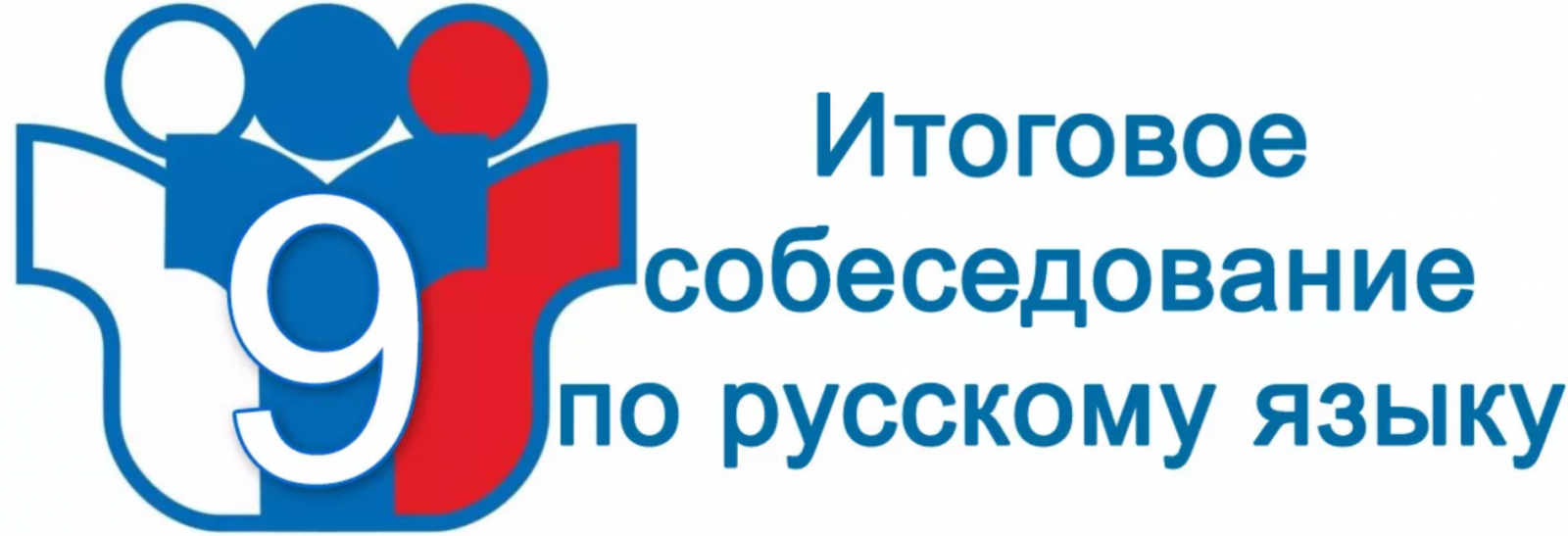